Урок – экскурсия 
«Мой город»
Учитель начальных классов 
МОУ гимназия №2
Смирнова В.В.
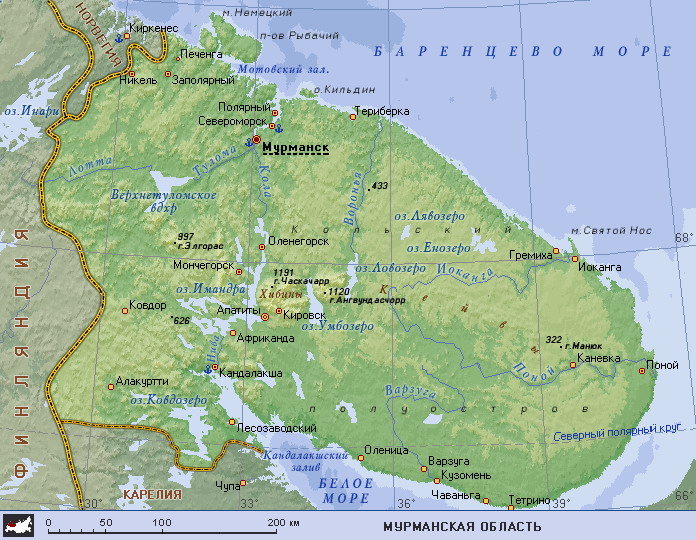 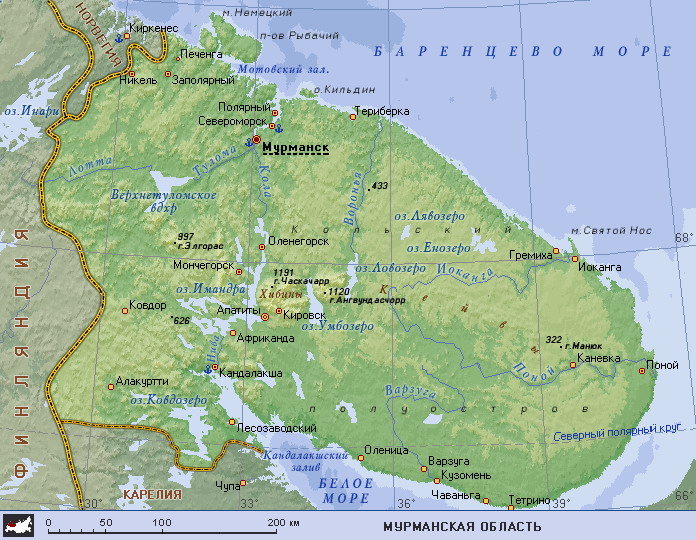 Цель урока: узнать
 новое о нашем городе.
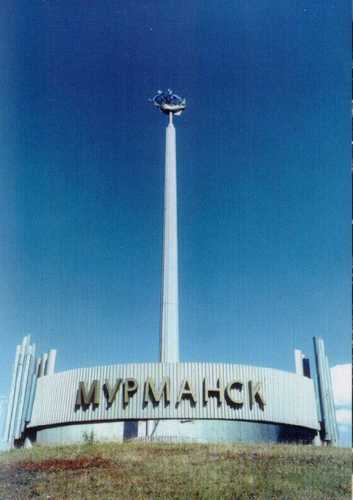 Маршрут экскурсии
Улица капитана Егорова.
Площадь «Пять углов».
«Мурманская мозаика»: достопримечательности Мурманска.
 Памятник «Алёше»: Литературная минутка.
День рождения Мурманска:
4 октября 1916 года
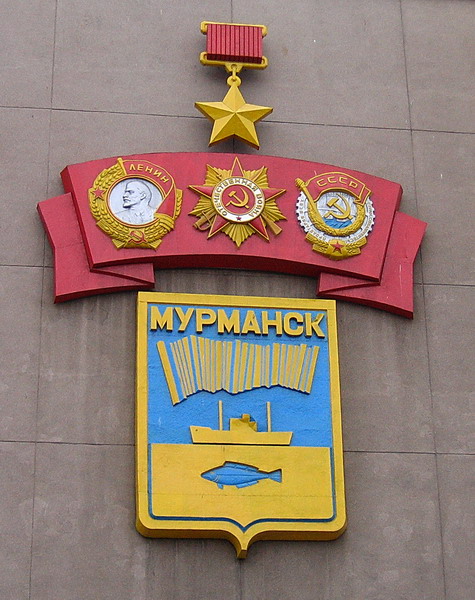 Первая остановка… 
 Улица 
капитана Егорова
Александр Александрович Егоров
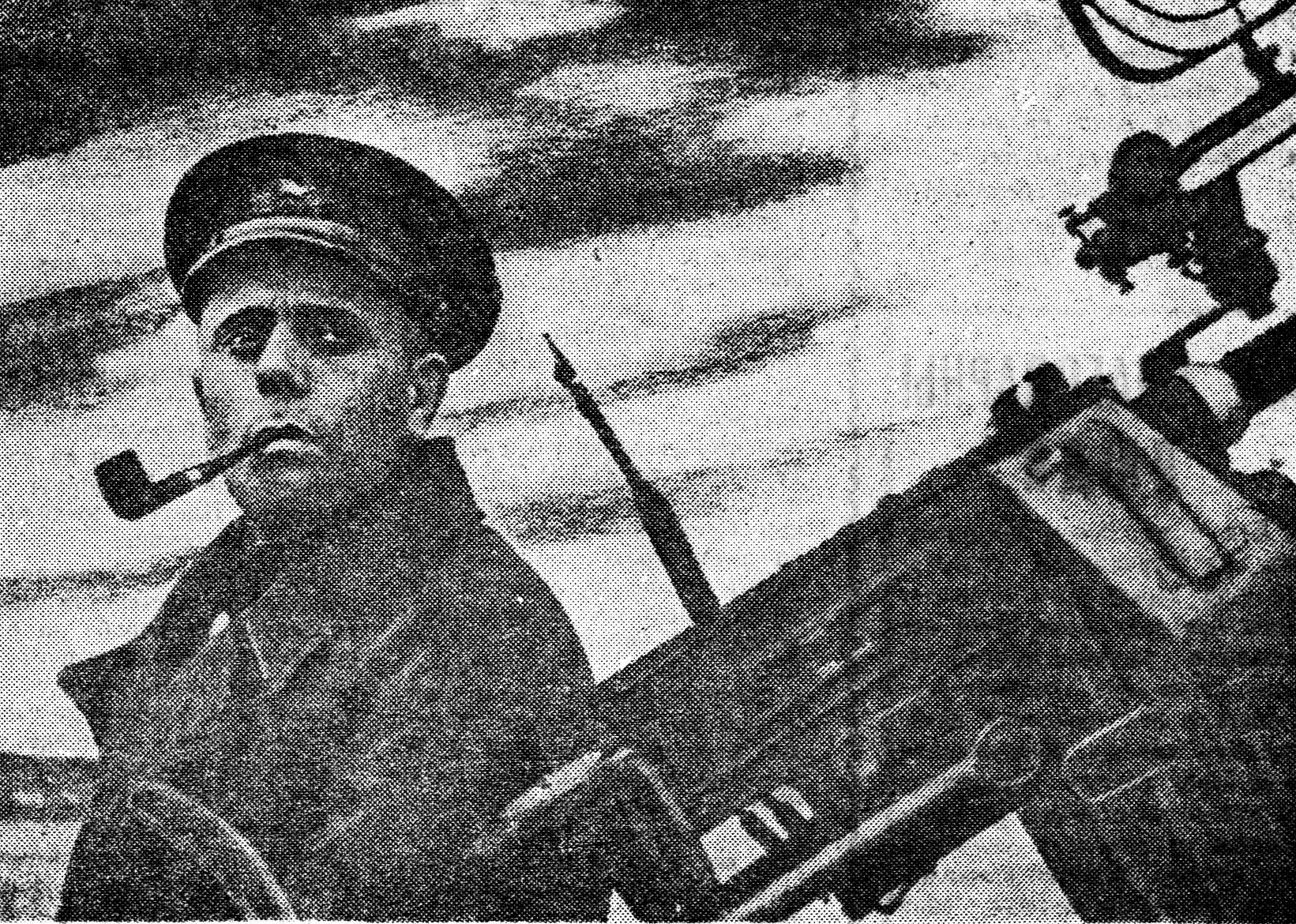 Капитанские улицы:
Буркова К.Л.
Тарана А.Ф.
Маклакова А.Я.
Копытова С.Д.
Вторая остановка 
Площадь «Пять углов»
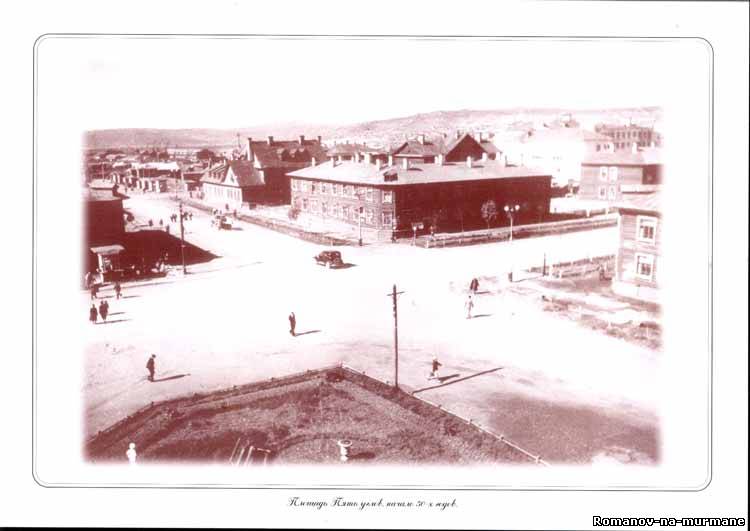 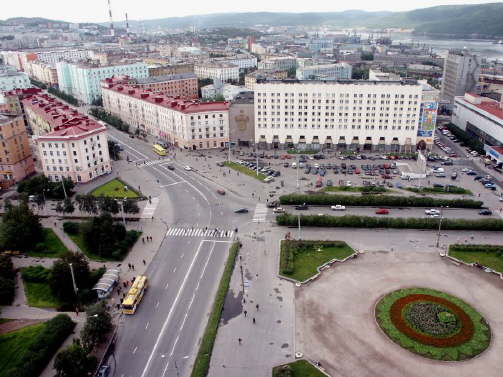 2006 год
1950 год
Третья остановка…
 «Мурманская мозаика»
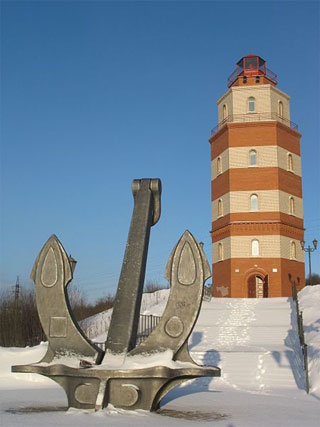 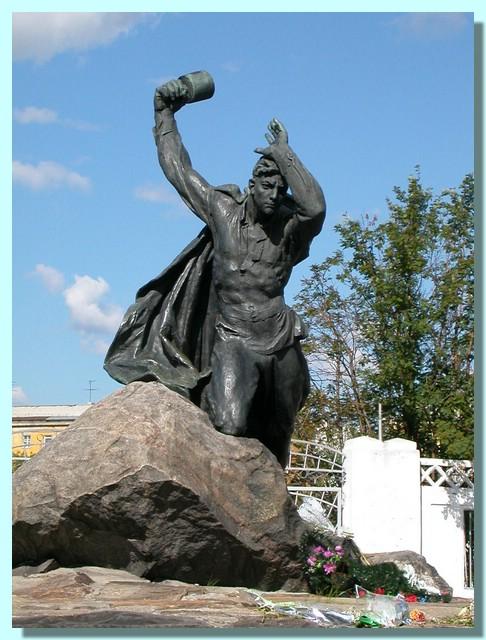 Мемориал морякам, погибшим в мирное время
Памятник Анатолию Бредову
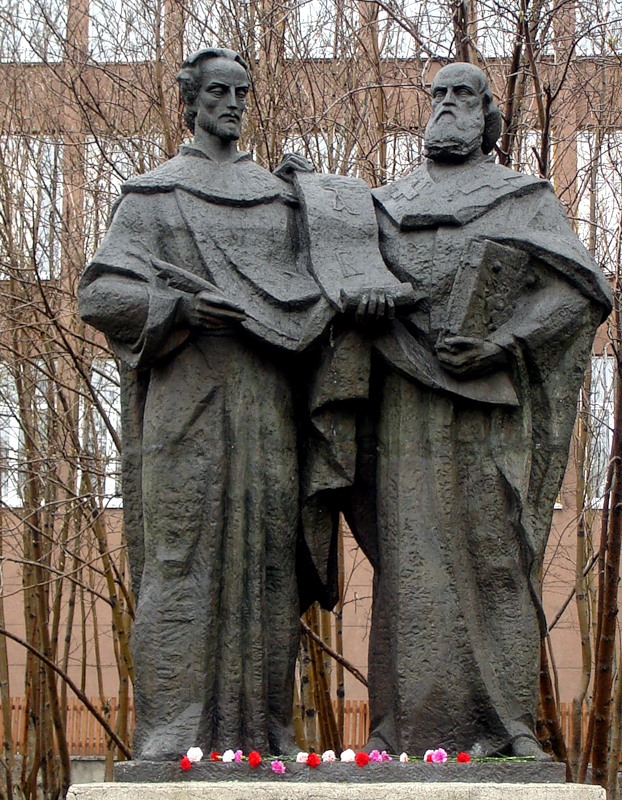 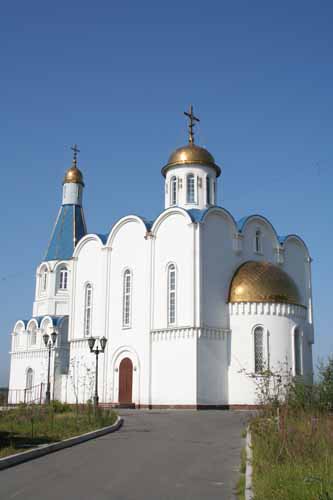 Памятник Кириллу и Мефодию
Храм Спас на Водах
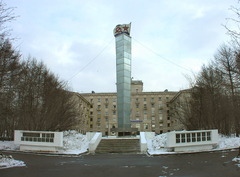 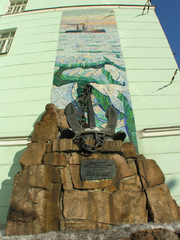 Якорь русского ледокола  «Ярмак»
Мемориал рыбакам и кораблям флота, погибшим в годы войны
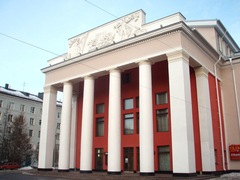 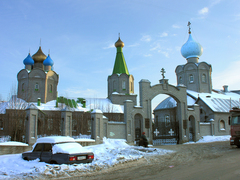 Свято-Никольский кафедральный собор
Областной драматический театр
Остановка четвёртая… памятник «Алёше»
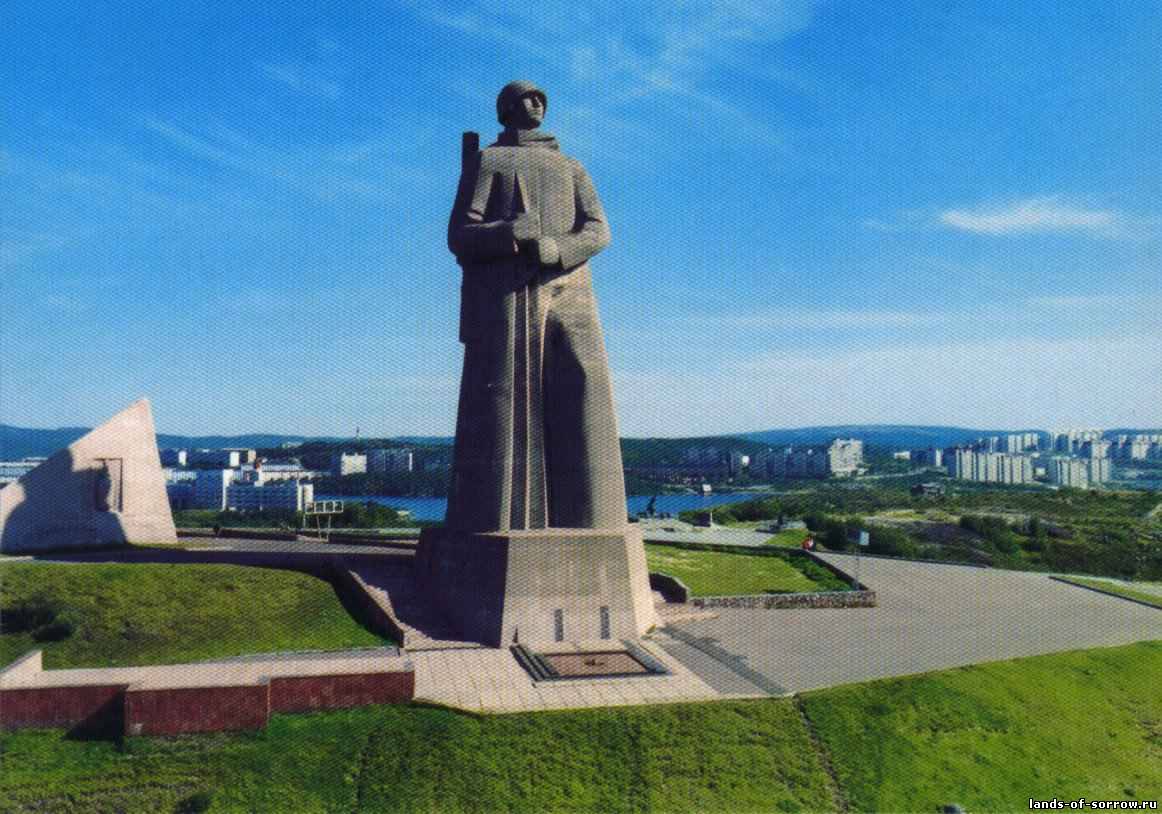 Проект  
«Мой Мурманск»
1 группа
Оформление альбома по разделу 
 «Война в названиях улиц»
Проект  
«Мой Мурманск»
2 группа
Оформление альбома по разделу «Труд людей в названиях улиц».
Проект  
«Мой Мурманск»
3 группа
Создание альбома «Достопримечательности города Мурманска».
Проект  
«Мой Мурманск»
4 группа
Создание презентации по результатам исследования на тему ««Похож ли наш город на город наших бабушек?»
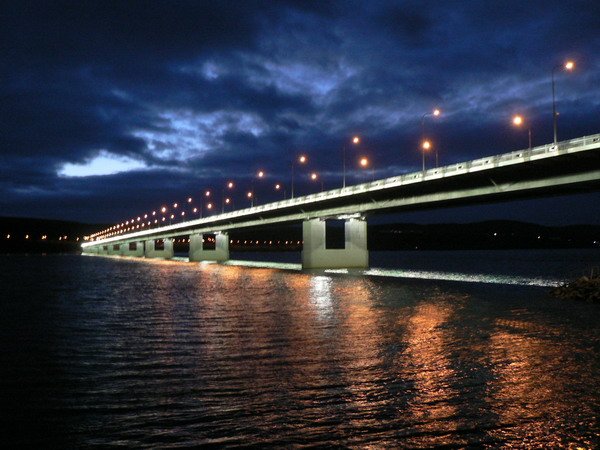 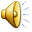 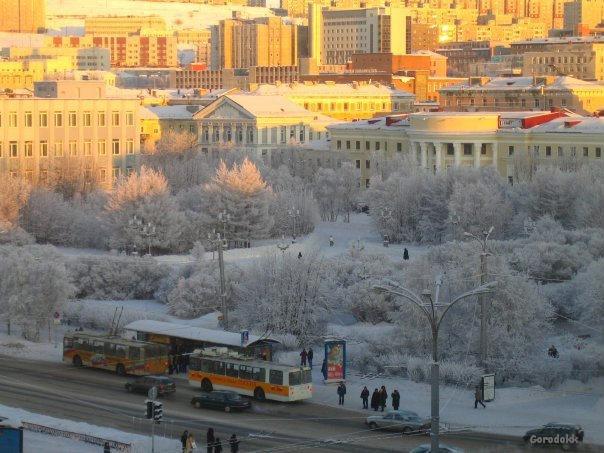 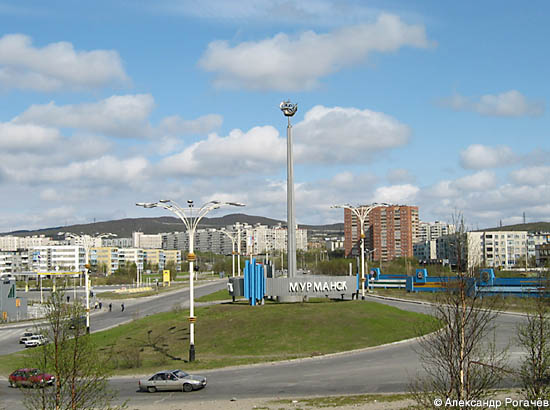 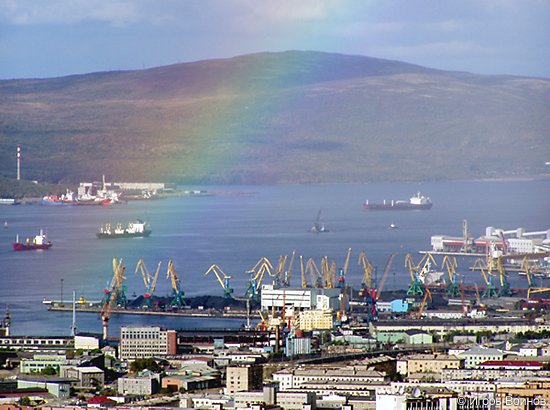 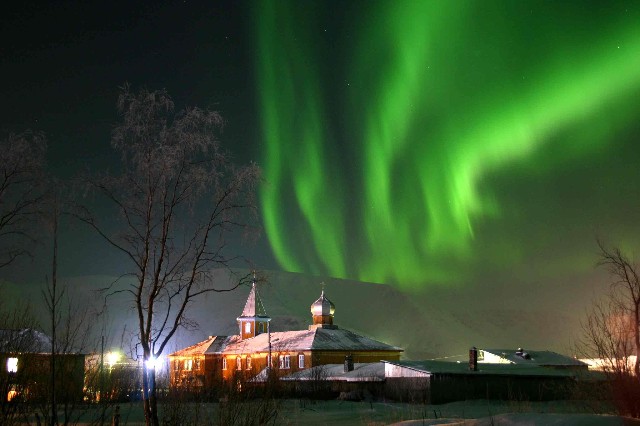 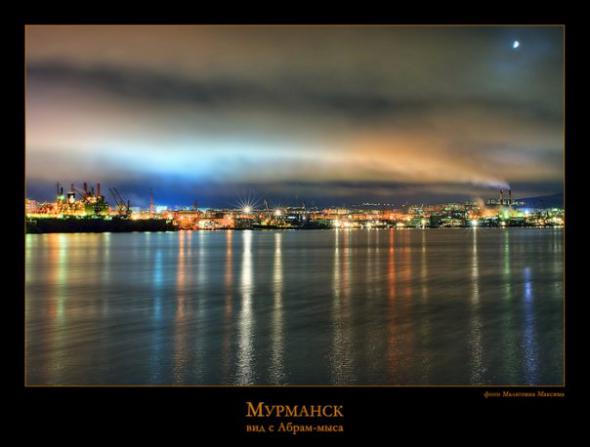 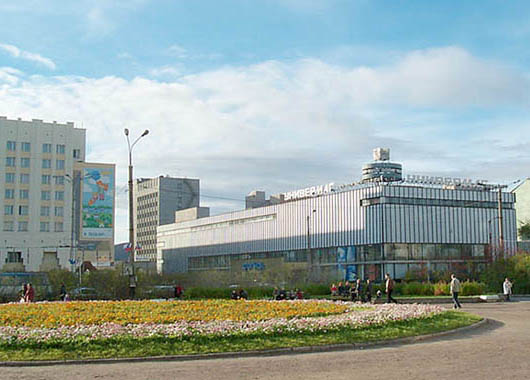 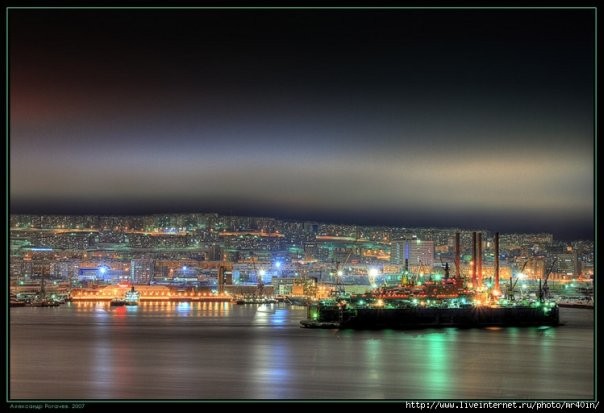 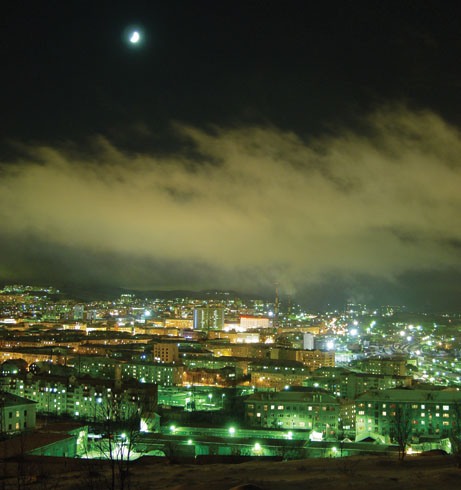 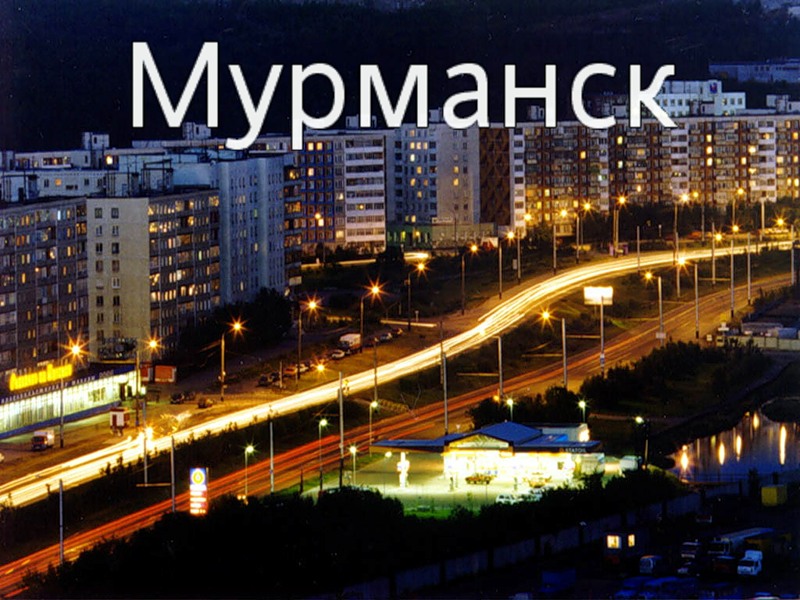